Figure 2 Hard black eschar with erythema and edema in the area of the sternoclavicular joint.
Clin Infect Dis, Volume 48, Issue 1, 1 January 2009, Pages 133–134, https://doi.org/10.1086/595005
The content of this slide may be subject to copyright: please see the slide notes for details.
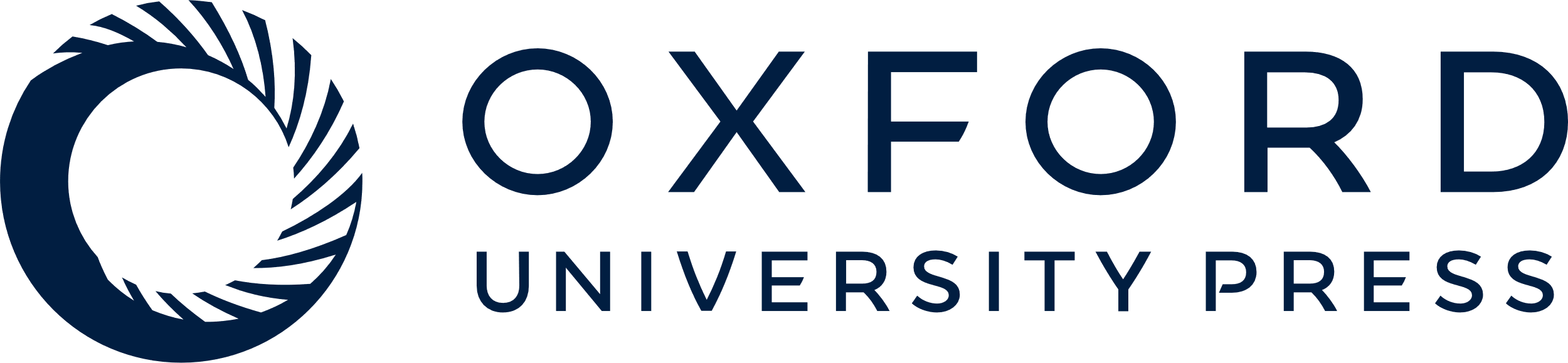 [Speaker Notes: Figure 2 Hard black eschar with erythema and edema in the area of the sternoclavicular joint.


Unless provided in the caption above, the following copyright applies to the content of this slide: © 2008 by the Infectious Diseases Society of America]